Charting the state space
Temporal Ordering 
Spatial Ordering 
Kneading Theory
Review: symbolic dynamics
Discretizing the state space
Simpler description of complicated dynamics
Describe trajectories as state transitions
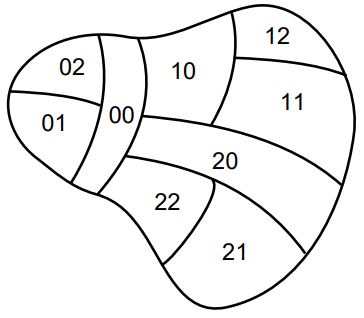 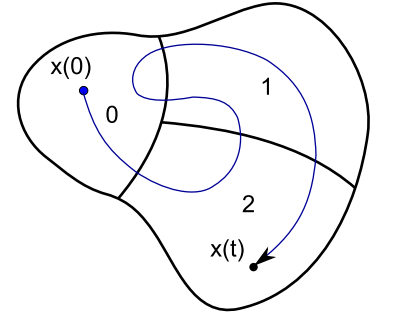 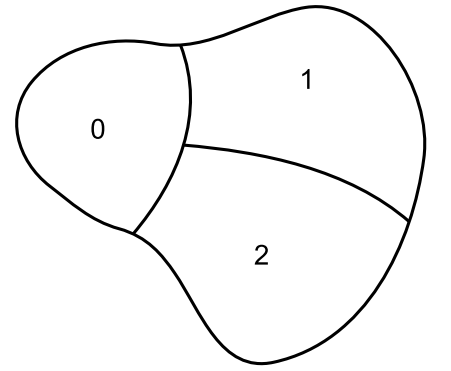 Application to 1-d maps
Why?
We can reduce annoying higher-dimensional systems to 1-D Poincare maps
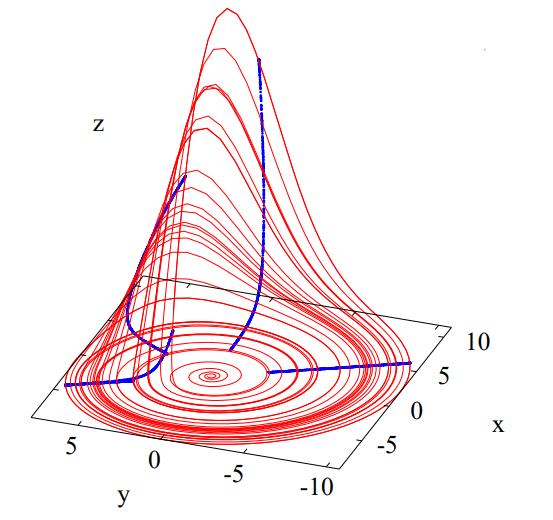 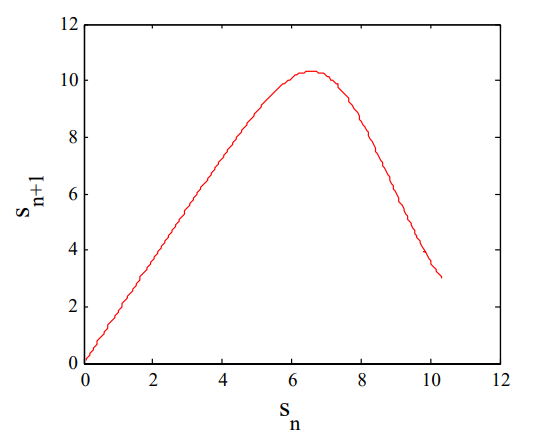 1-D maps are easy!
Let’s focus on those
Concept review
Alphabet
Itinerary
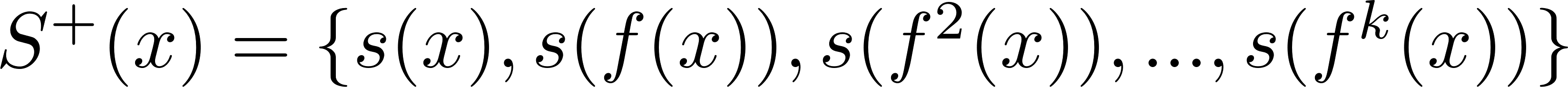 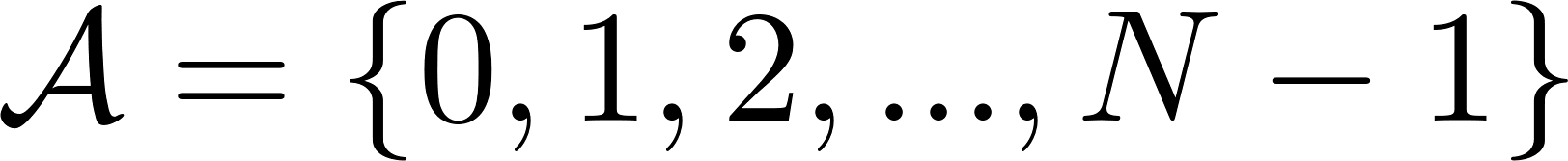 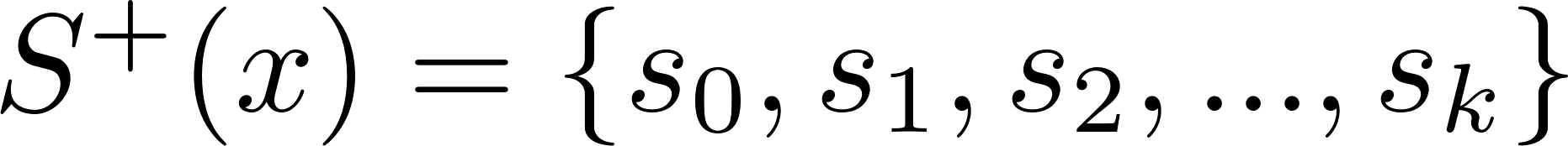 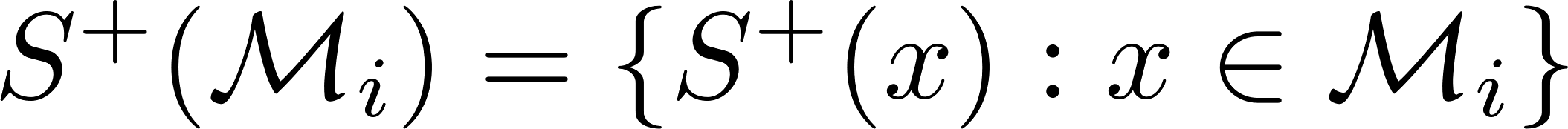 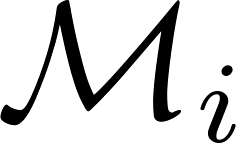 Orbit
set of all possible sequences in alphabet
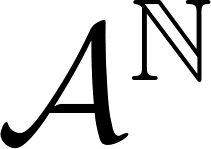 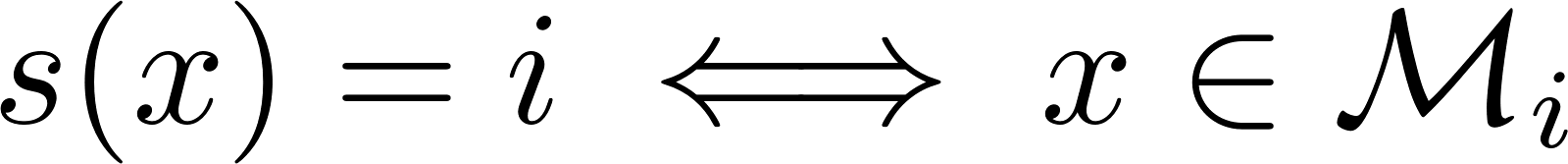 Symbolic code
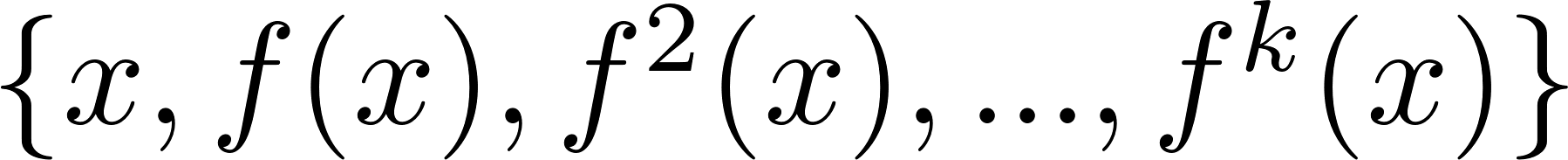 Concept review
Itinerary of time-one map
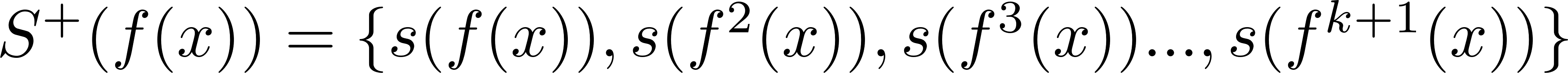 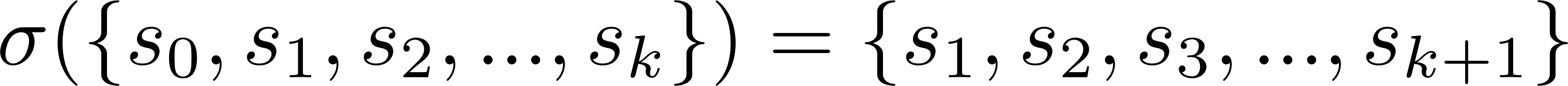 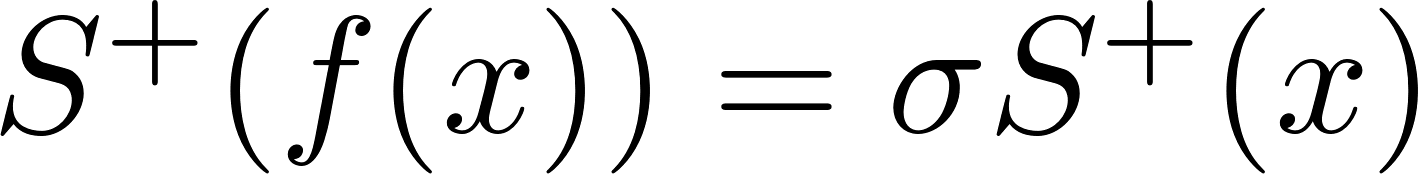 Periodic orbits 
& periodic points
unimodal maps
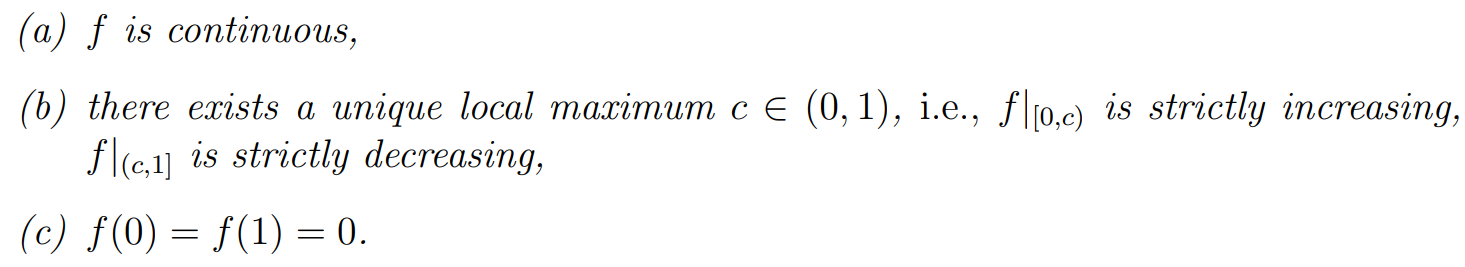 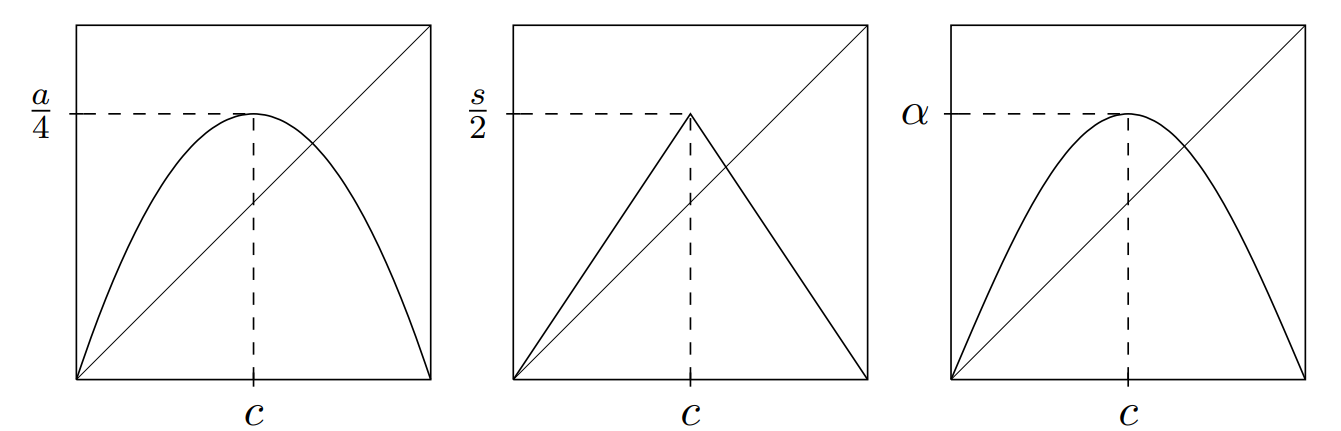 By assumption, the critical value is a maximum and has its own symbol C
Partitioning 1-dimensional maps
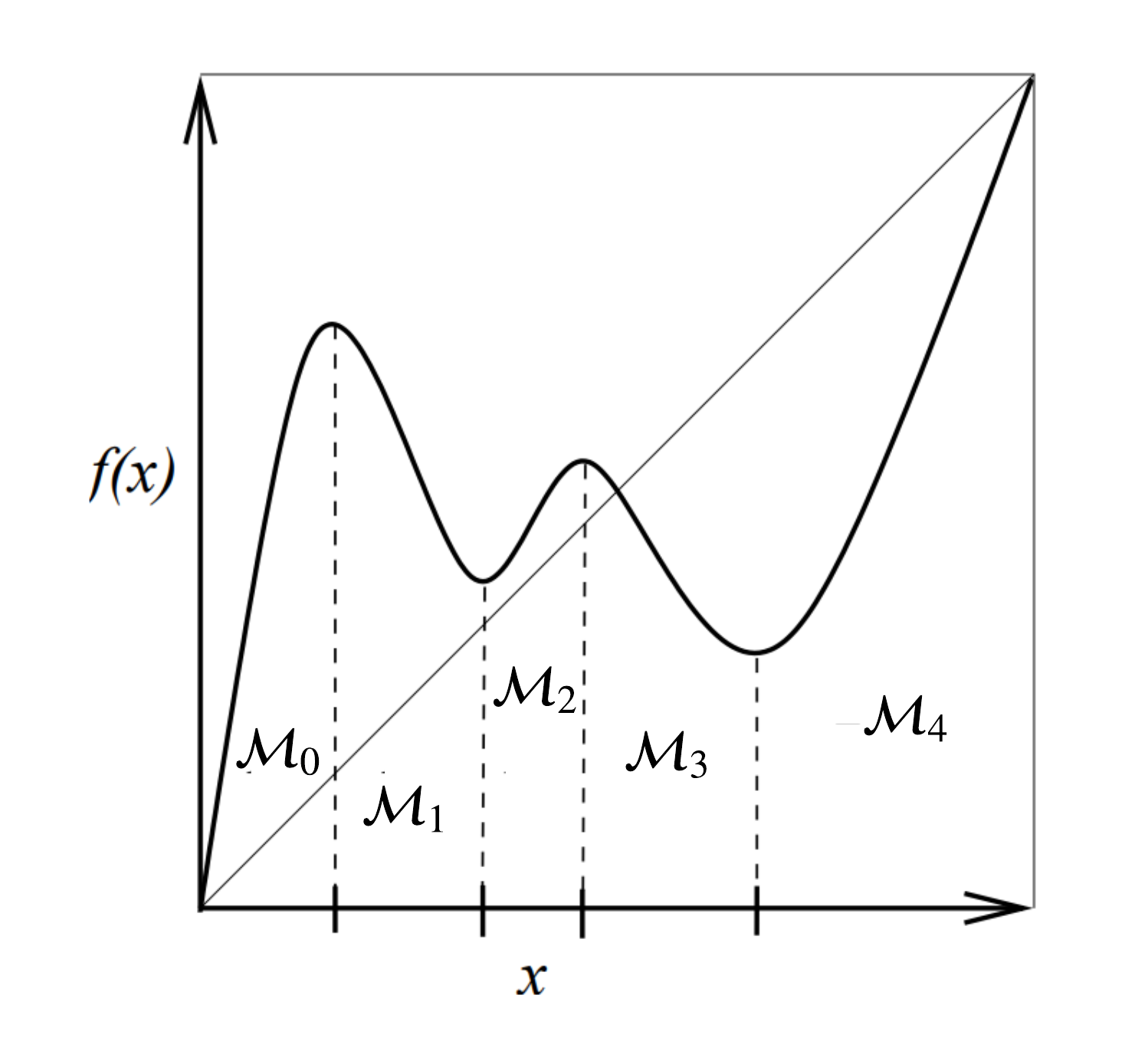 Generally, we want to find disjoint partitions such that
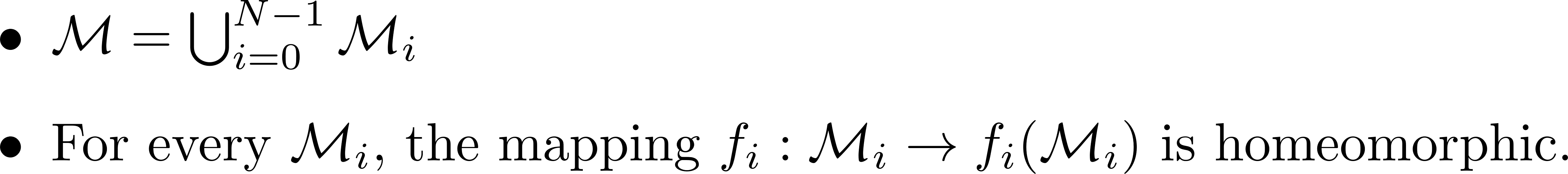 Critical points are nice!
The Bernoulli map
The natural partitions are
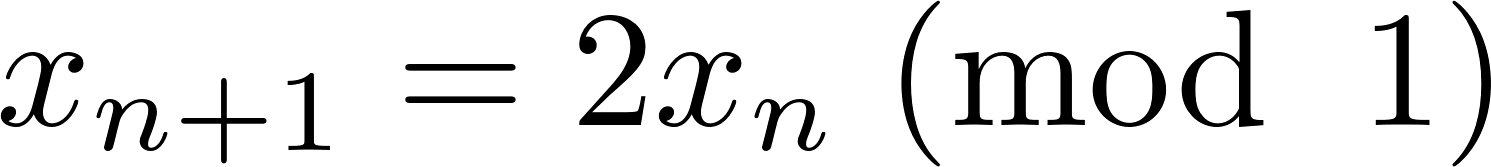 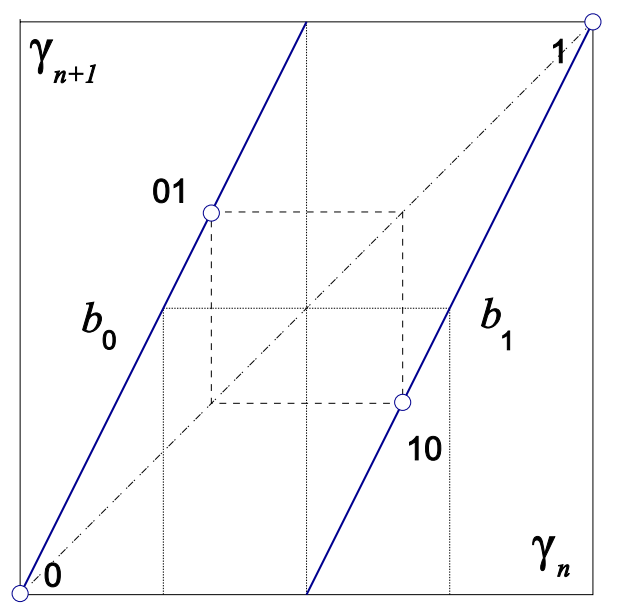 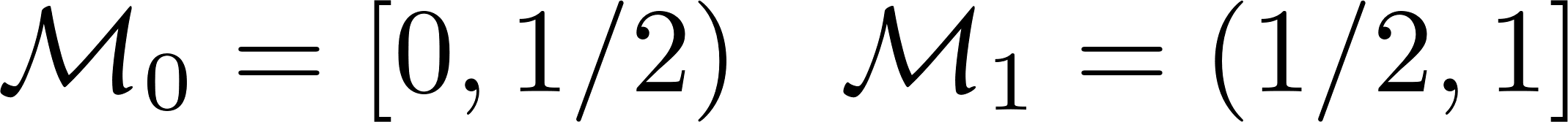 Both are disjoint and satisfy homeomorphic constraints, i.e.
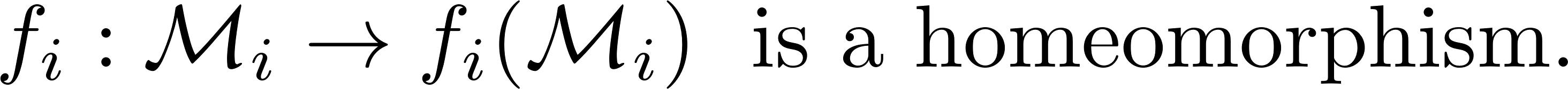 In binary representation, the map just performs a shift and a drop.
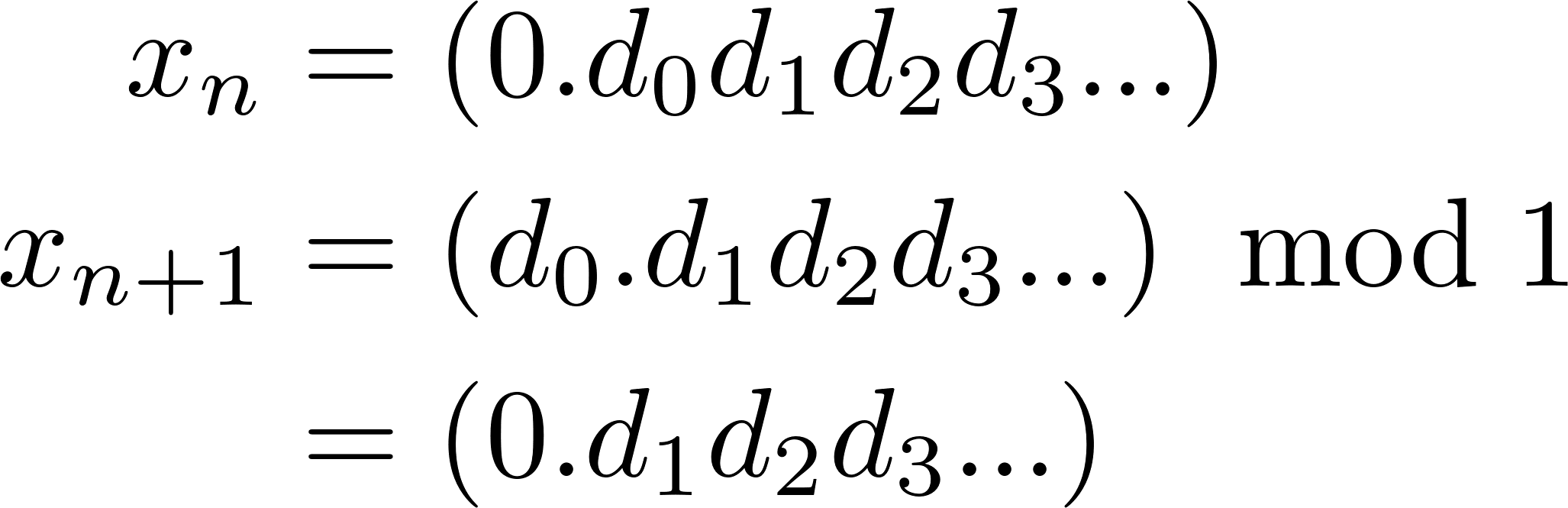 The Bernoulli map
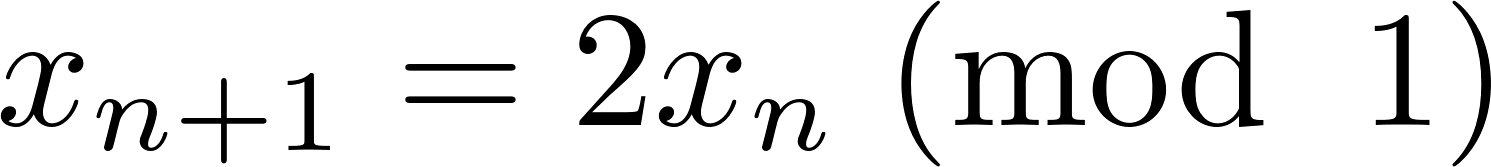 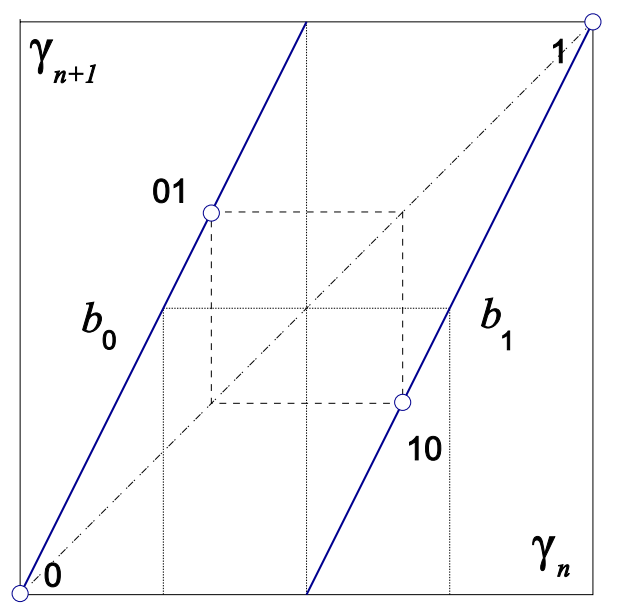 Since the map only stretched, it preserves orientation in both branches. This leads to preservation of spatial ordering.
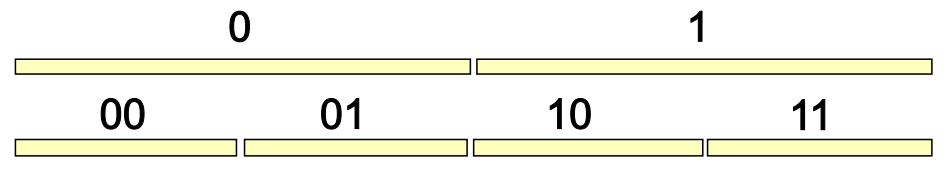 Temporal ordering vs. spatial ordering
Temporal Ordering
Just iterate the map and assign symbolic codes to values based on which partition they lie in
Spatial Ordering
A bit harder! So why do we care?
Why do we care?
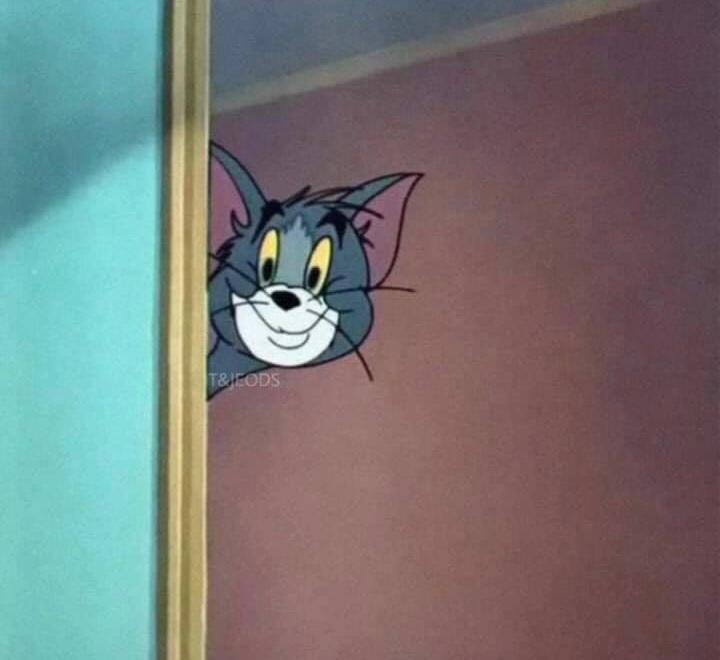 Bifurcations
Symbolic representations can help us identify which orbits appear and disappear as a parameter is varied
Also, if we want to study a dynamical system using its symbolic dynamics. They better be equivalent 
i.e., there is a bijection
Why do we care? (part ii)
This bijection implies that the symbolic sequence for a point uniquely identifies it, i.e.
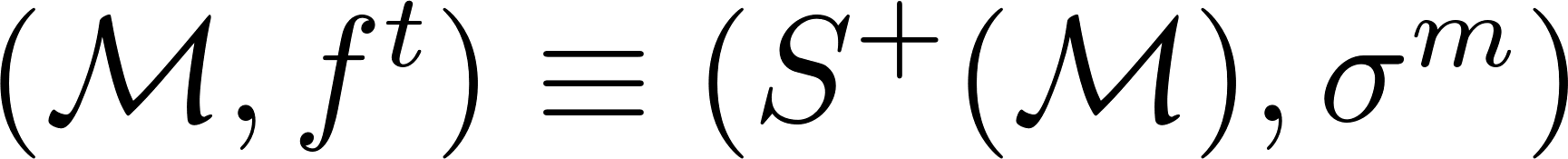 Essentially a change of coordinate
Partitions that satisfy this bijection are called generating.
Counter Example
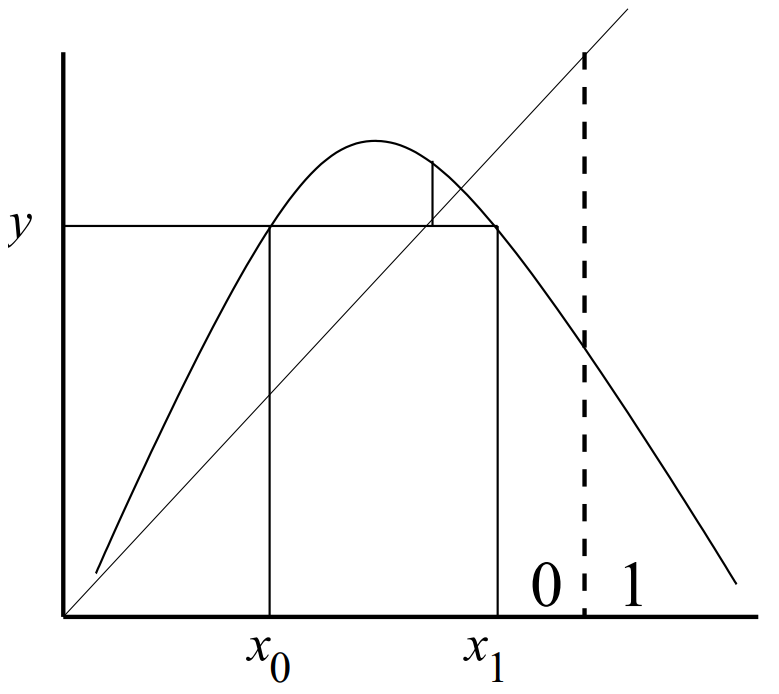 Probably isn’t very useful!
Example: the logistic map
Because the critical value is a maximum
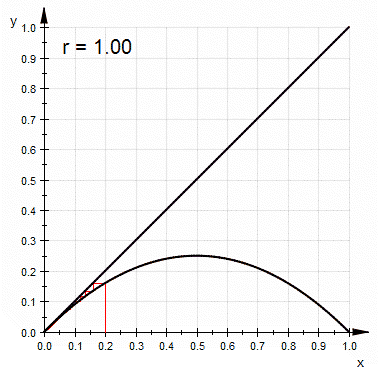 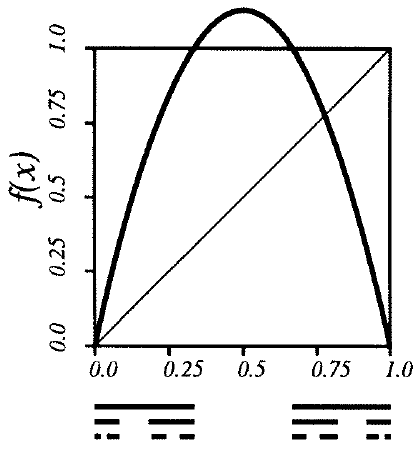 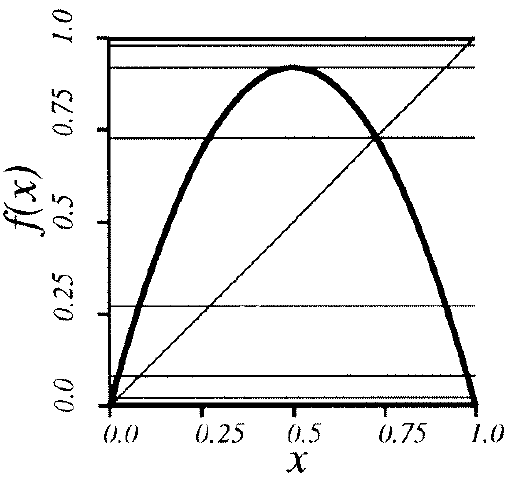 We need a rule! A criterion!
https://en.wikipedia.org/wiki/Logistic_map
More formally!
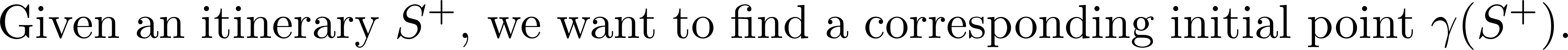 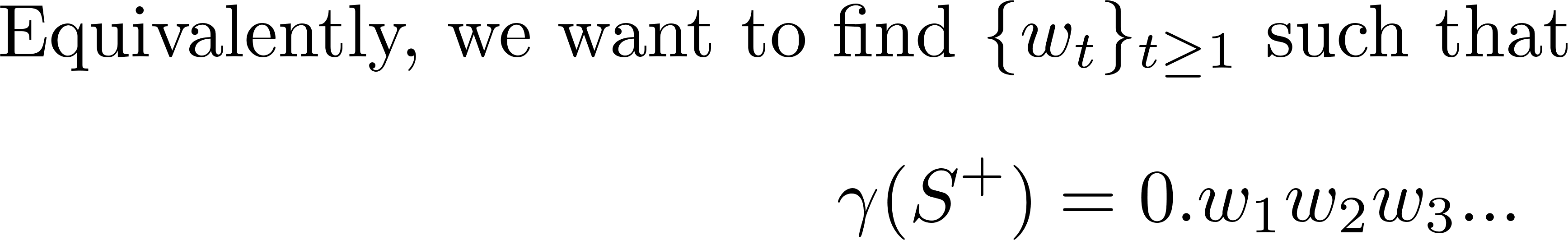 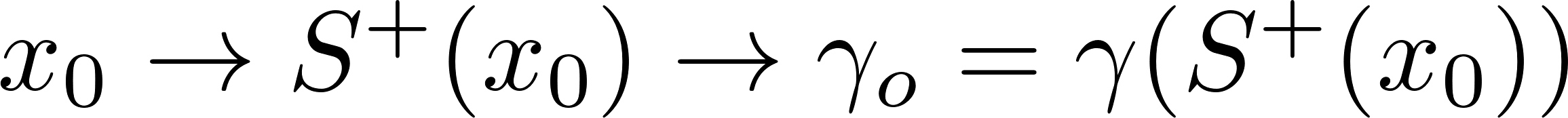 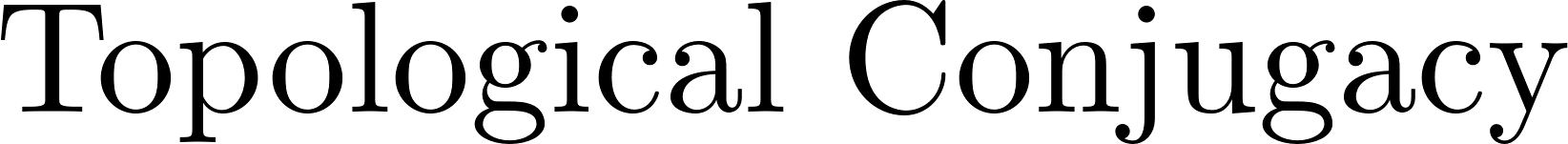 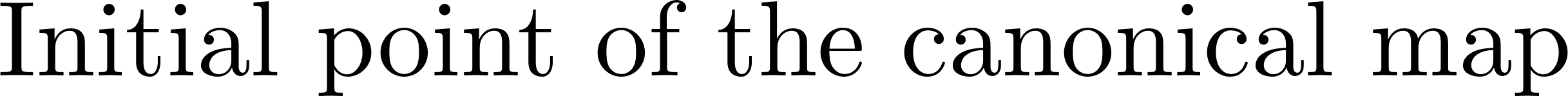 Why do we care? (part iii)
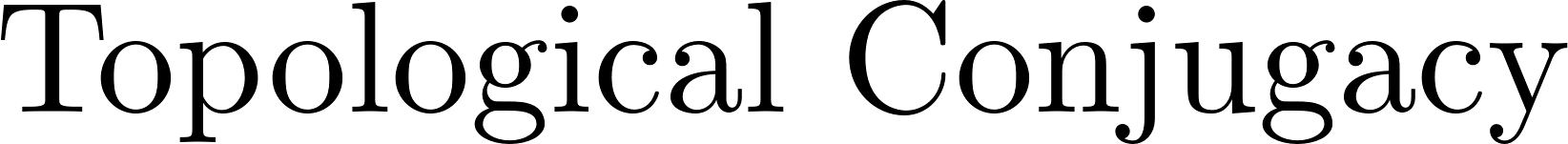 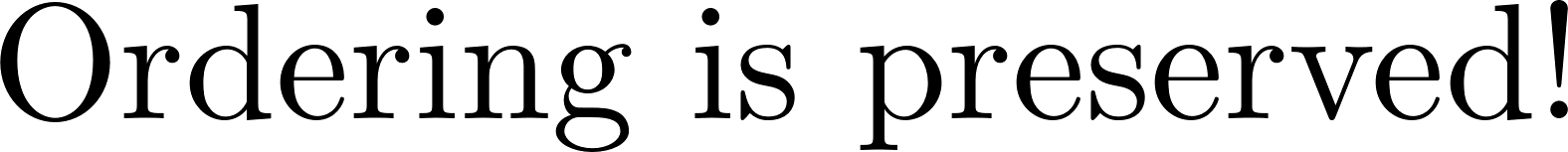 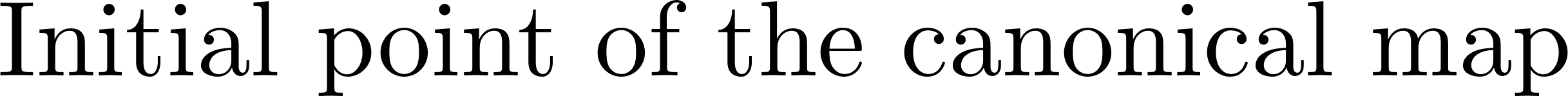 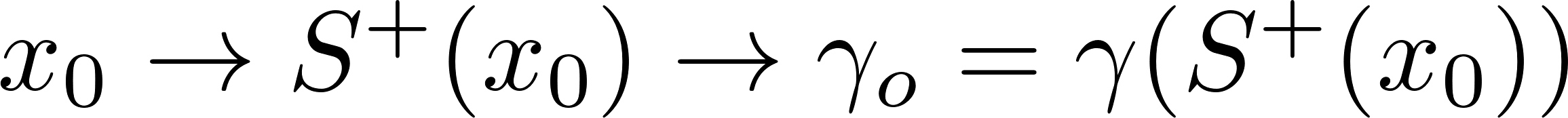 Now we can describe topologically similar (but metrically different) systems using the same “canonical” symbolic dynamics.
Example: The tent map
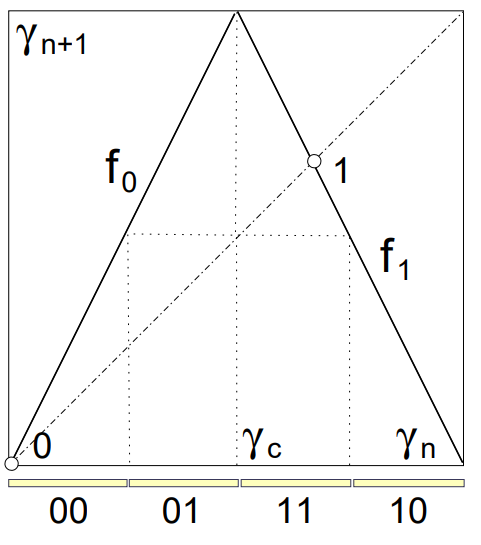 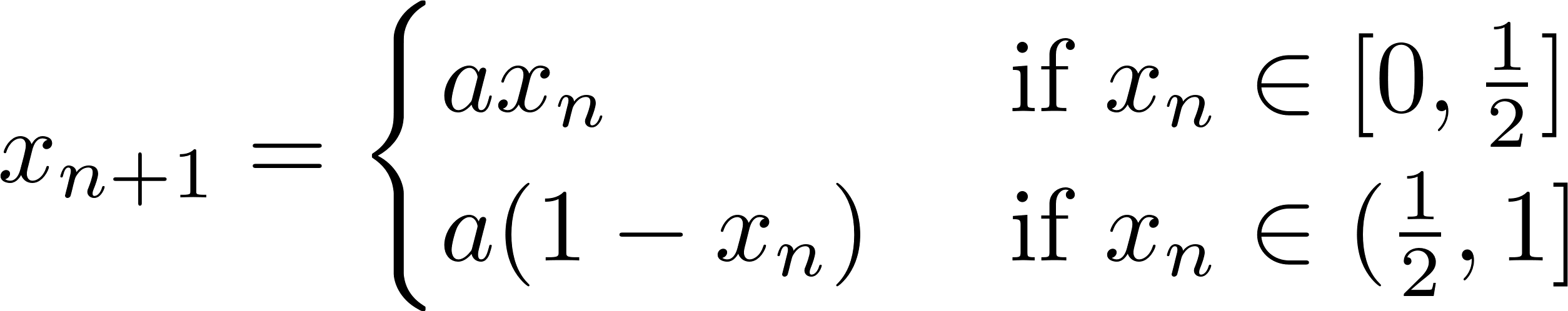 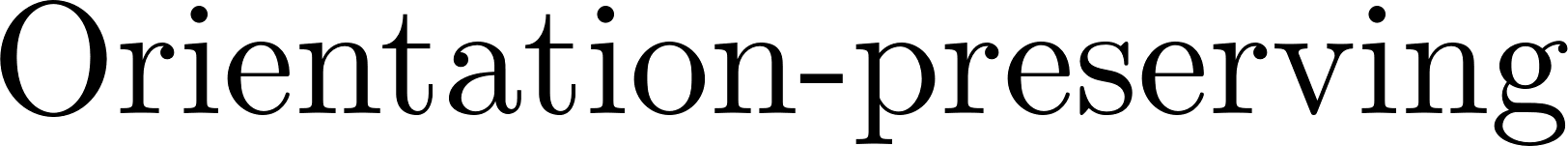 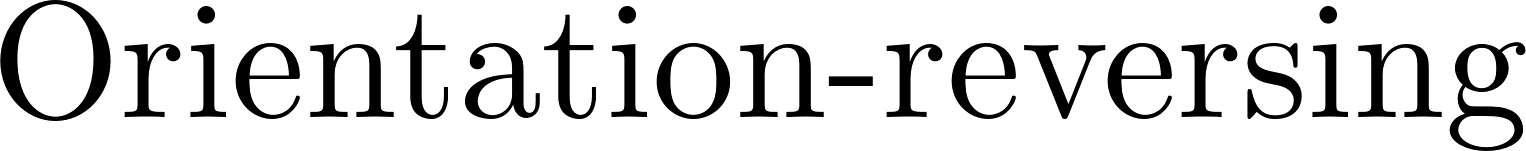 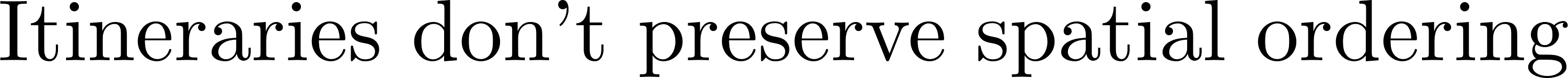 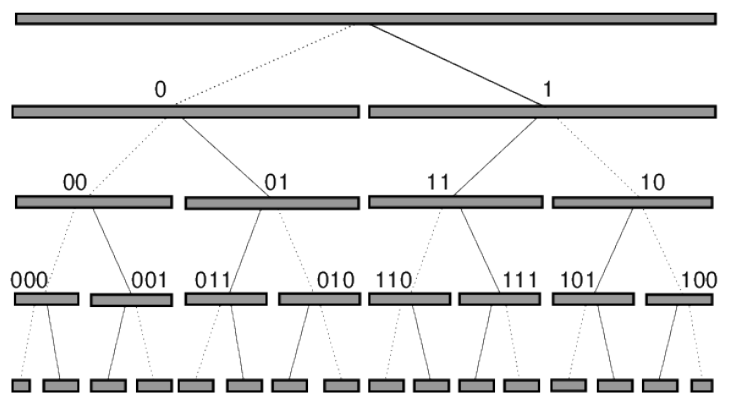 Understanding the tent’s action
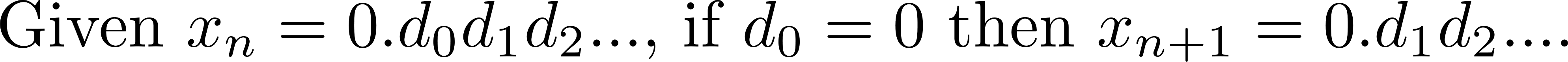 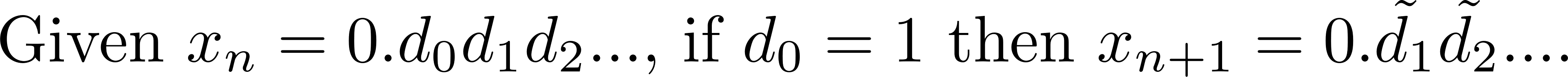 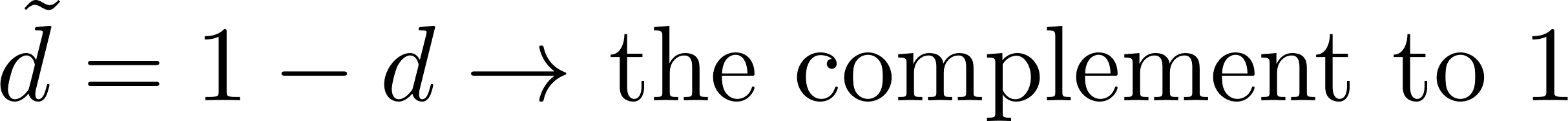 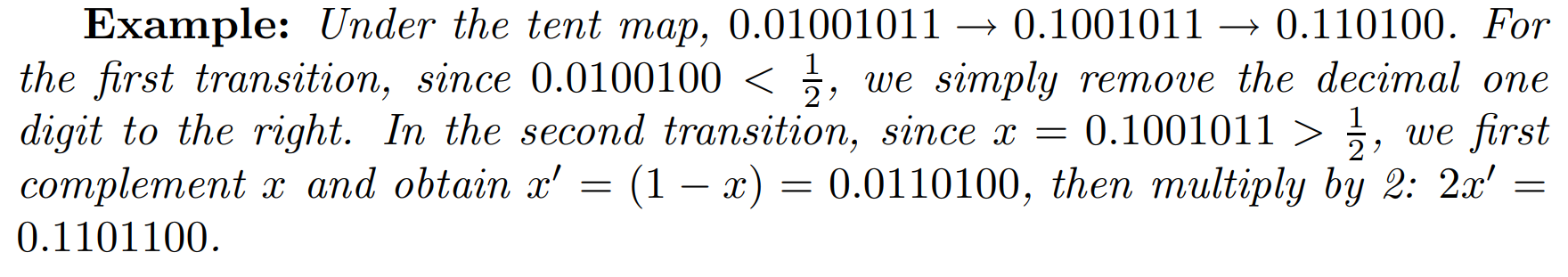 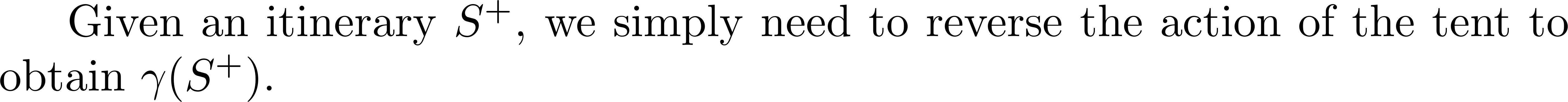 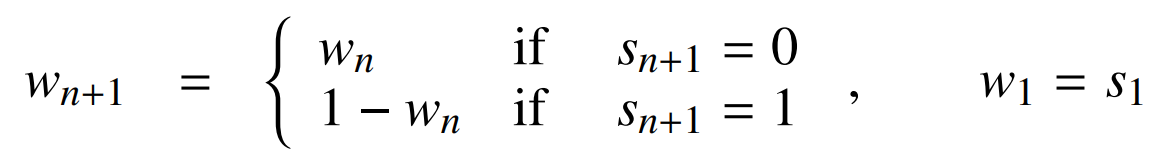 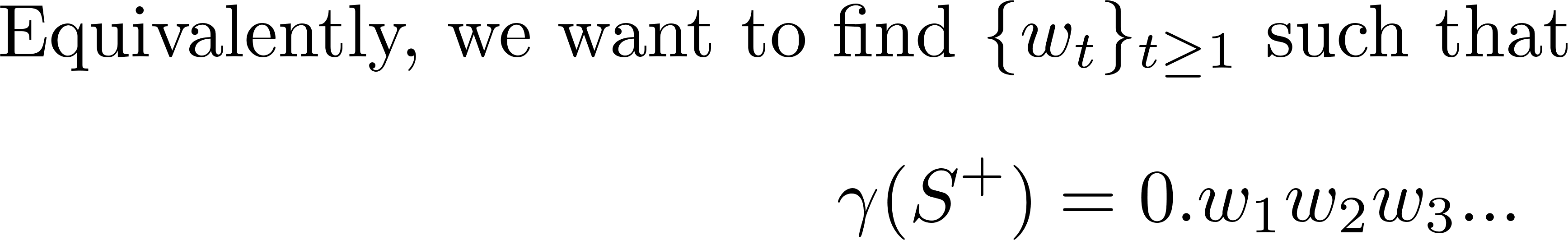 Kneading theory: grammar of chaosthe road to topological conjugacy
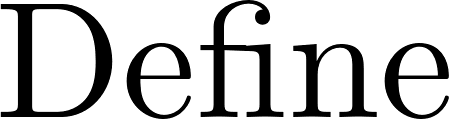 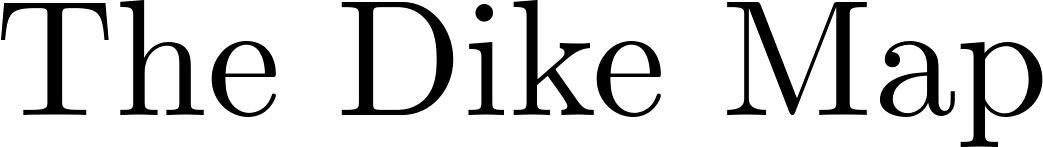 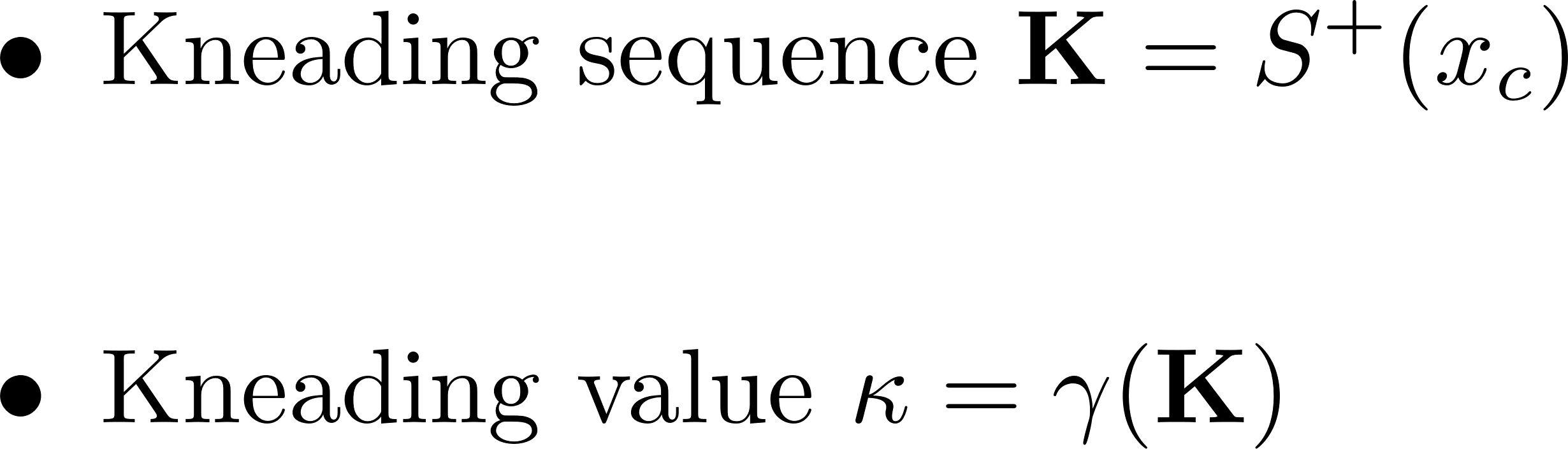 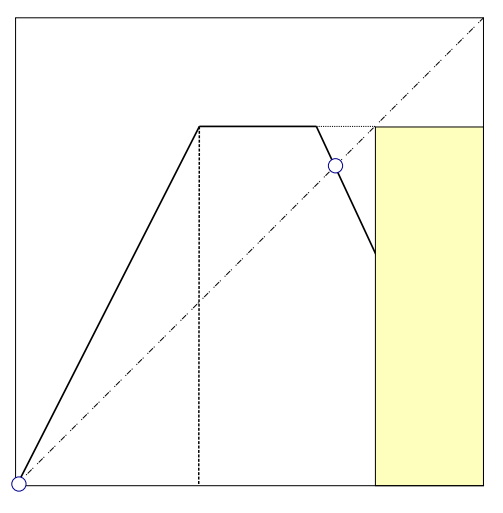 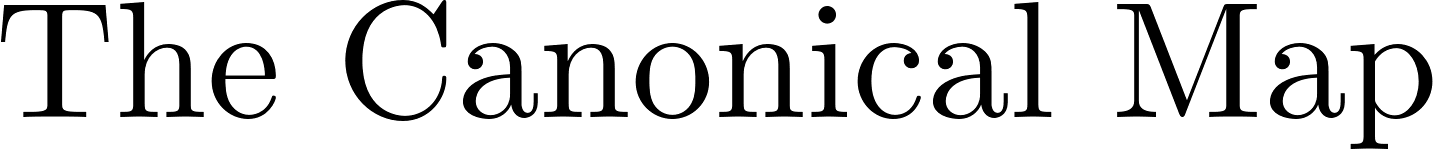 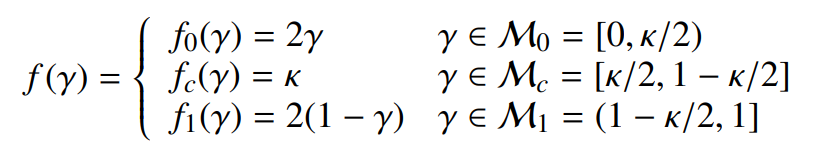 Criterion of admissibility
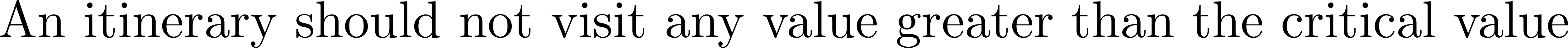 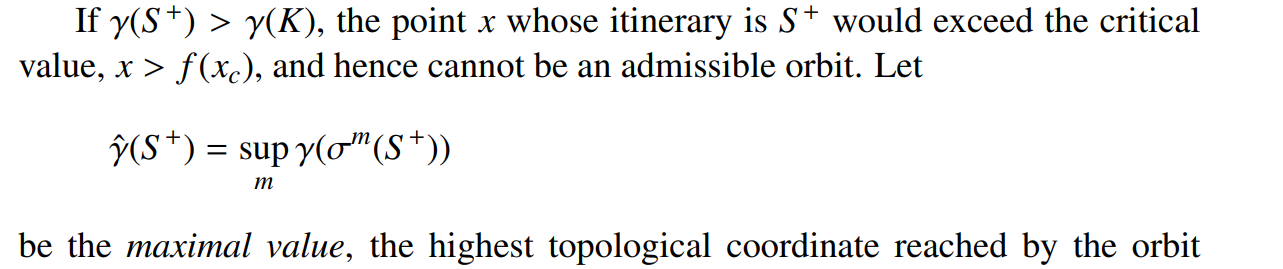 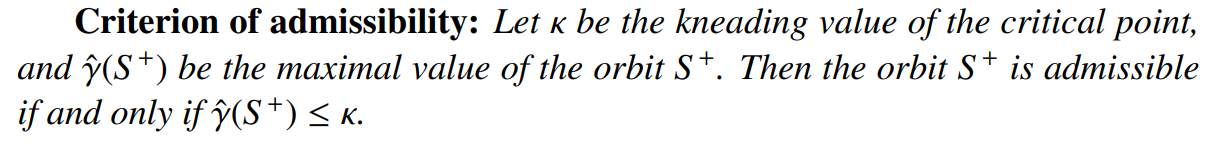 Example
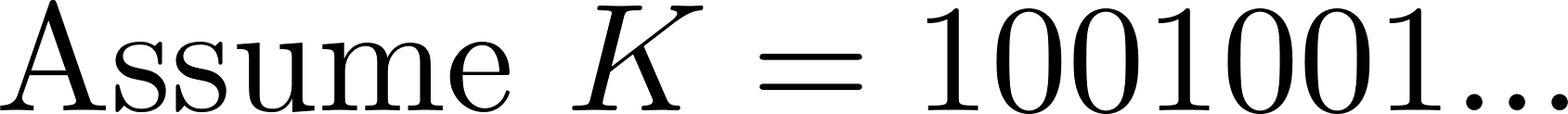 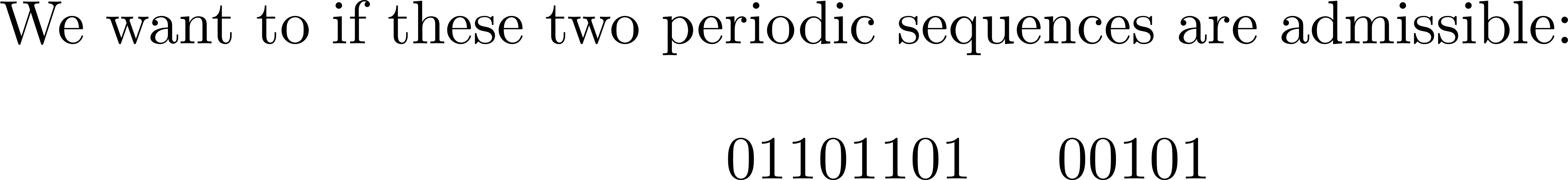 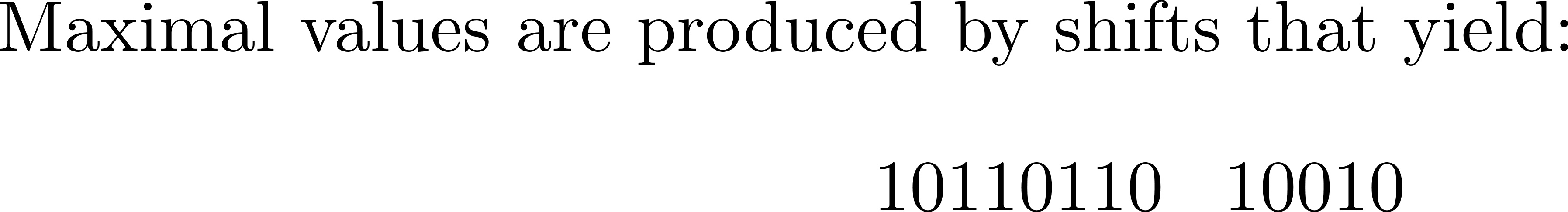